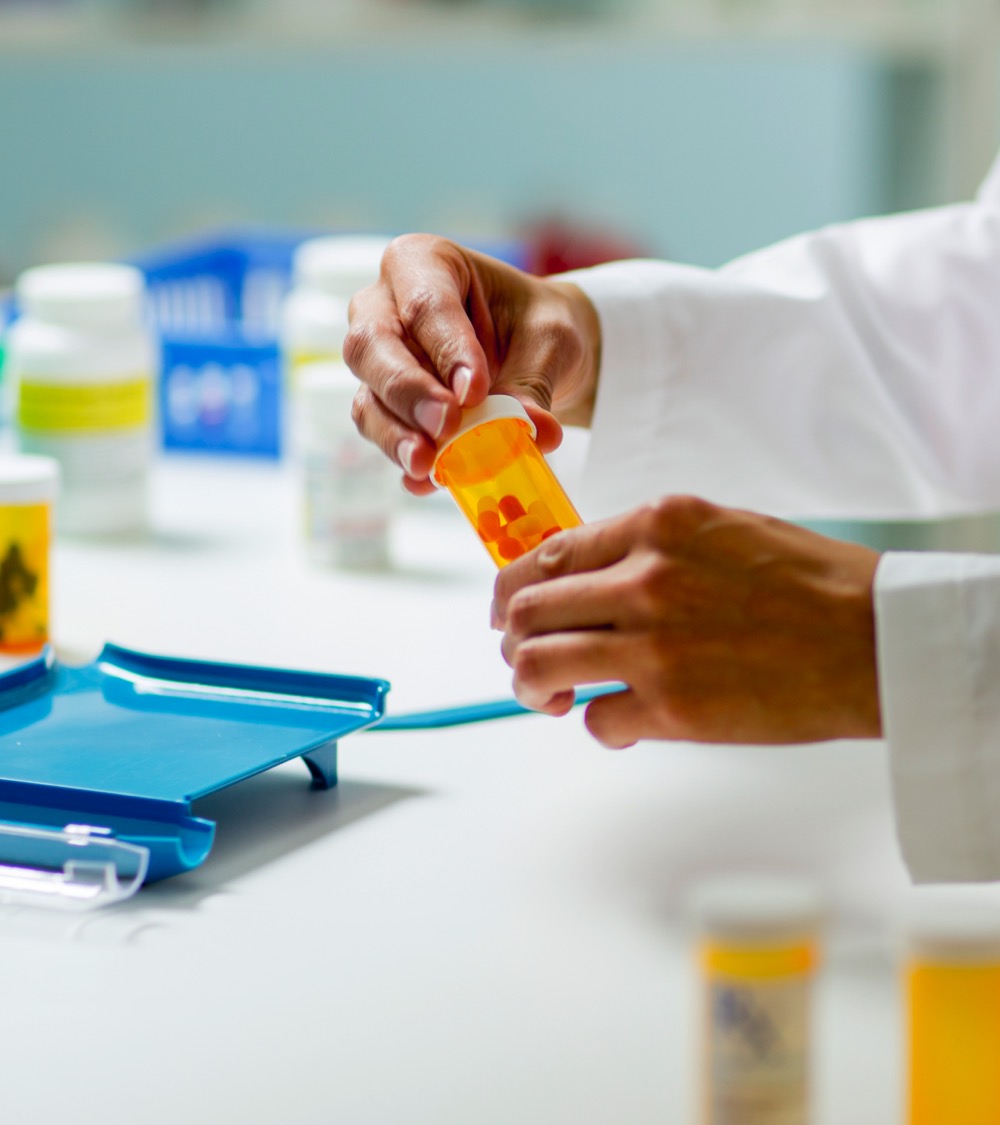 Health Products Portal
Webinar
Software Vendor API access Public Beta
Pull quote
Thank you for joining, this webinar will begin at 2.00pm, 
17 July 2023
www.health.gov.au
Acknowledgement of Country
We acknowledge the Traditional Custodians of country throughout Australia and their connections to land, sea and community. We pay our respect to their Elders past and present and extend that respect to all Aboriginal and Torres Strait Islander peoples today.
Before we begin…
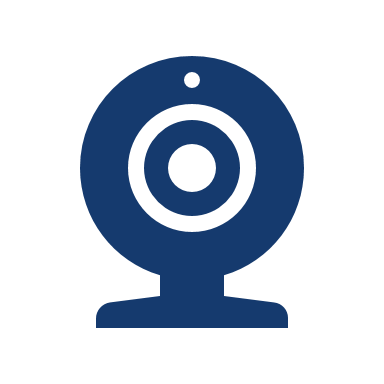 Please turn off your webcam

Please mute your microphone unless speaking

Any questions? Email HPP.Support@health.gov.au
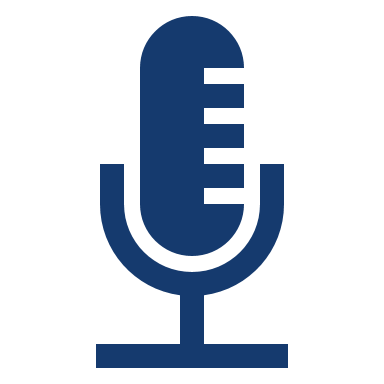 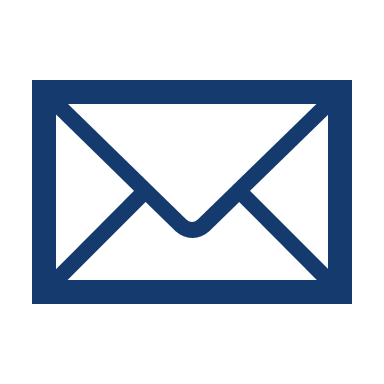 Agenda
Introduction
PBS Data Distribution Project background and timeline
Beta
Signing into the Developer Portal
Requesting a bearer token
Retrieving API data
PBS Data Distribution Project
Background
The Department of Health is modernising the consumption and data distribution model for the monthly PBS Schedule data, in order to:
Improve accessibility to PBS Schedule data; 
Make the data easier to understand and use in software; and
Improve data latency and data provision through best practice architecture.
PBS Data Distribution Project
User Journeys
Dept. approval
Register your company in the HPP
Link to your company in RAM
Get a myGovID
Initial
Apply for access to the API
(after approval)Receive API credentials
Development
Login to dev. portal (using MyGovID/RAM)
View API documentation
Access your subscription key
Download API data
Regular
Request a bearer token
What can PBS embargo data users do in the HPP?
Manage
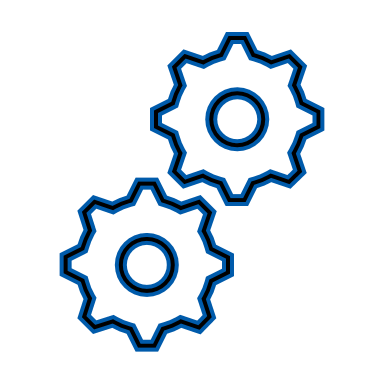 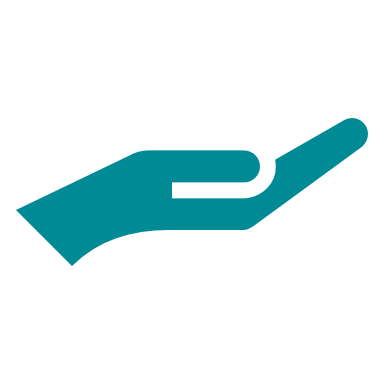 Personal profile details
Apply for Embargo data API access
Correspondence to and from the Department
Things to note prior to using the HPP
Before logging into the HPP
Please ensure you are using a recent version of Google chrome          or Microsoft edge          for optimal performance on the HPP 
Your myGovID will need to be of a 'Standard'  identity strength and linked to an organisation in RAM
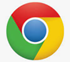 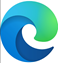 Demonstration
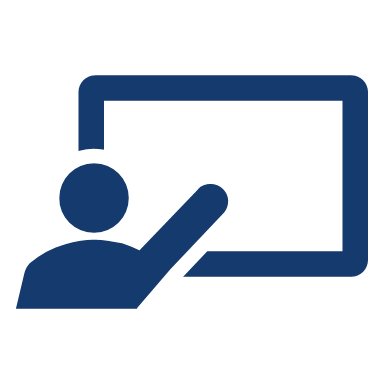 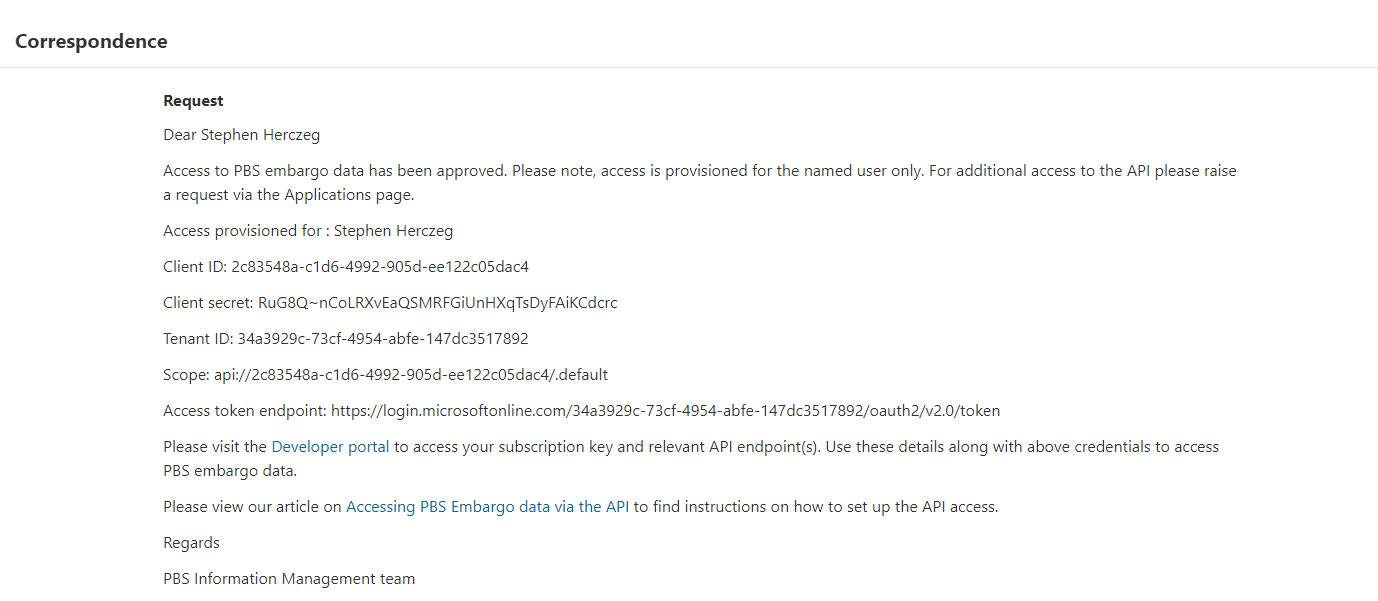